Муниципальное бюджетное образовательное учреждение дополнительного образования 
дворец школьников Бугульминского муниципального района Республики Татарстан
Интерактивная развивающая  игра  «Животные разбежались!»для детей младшего школьного возраста
Автор:
Педагог дополнительного образования Чурина Светлана Владимировна
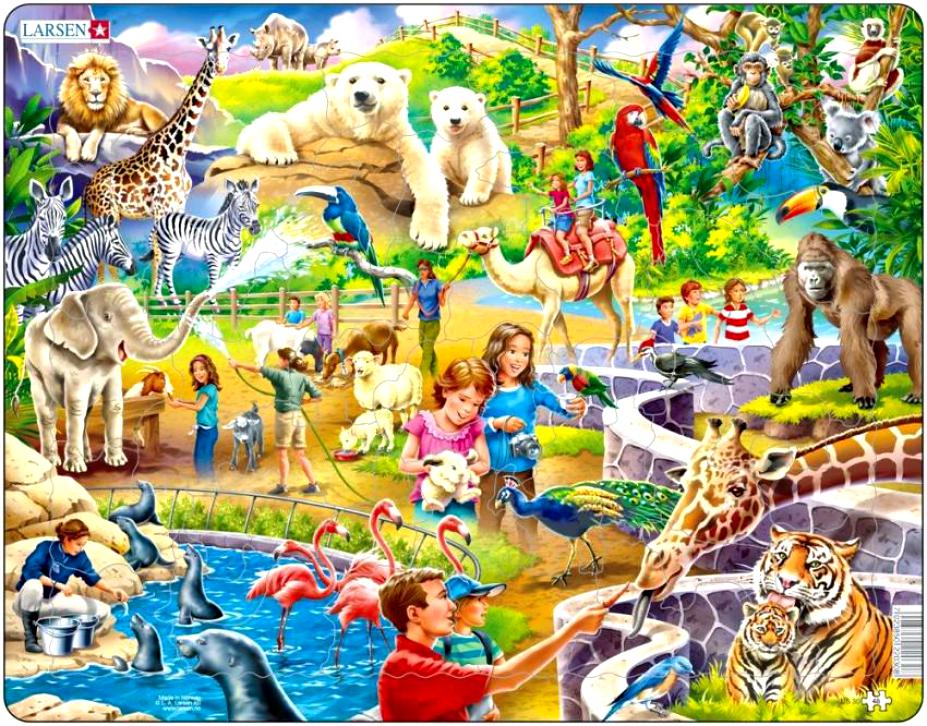 Zoo - Зоопарк
История
В известном зоопарке Джона Лемона приключилось непредвиденное обстоятельство: кто-то ночью открыл все клетки и животные разбежались. Нужно срочно помочь Джону, ведь это животные со всех уголков Мира. А заодно найти виновника. Вперед, на помощь!
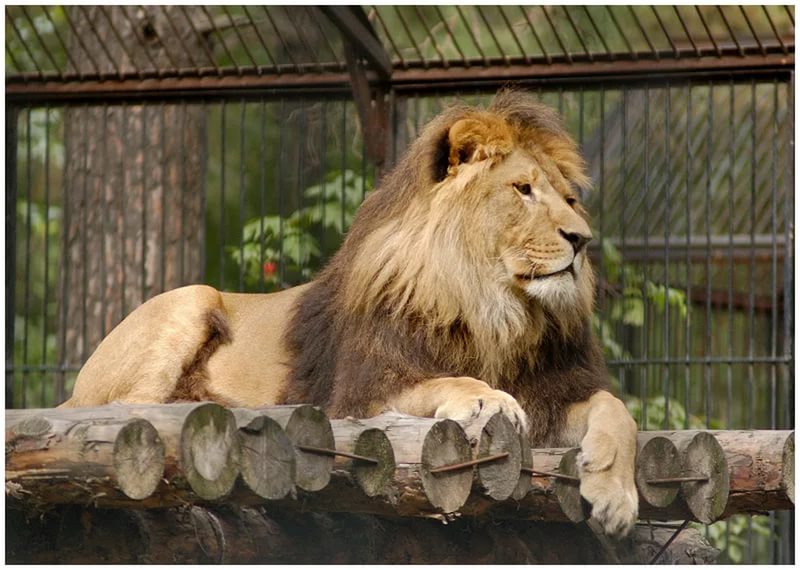 Lion - лев
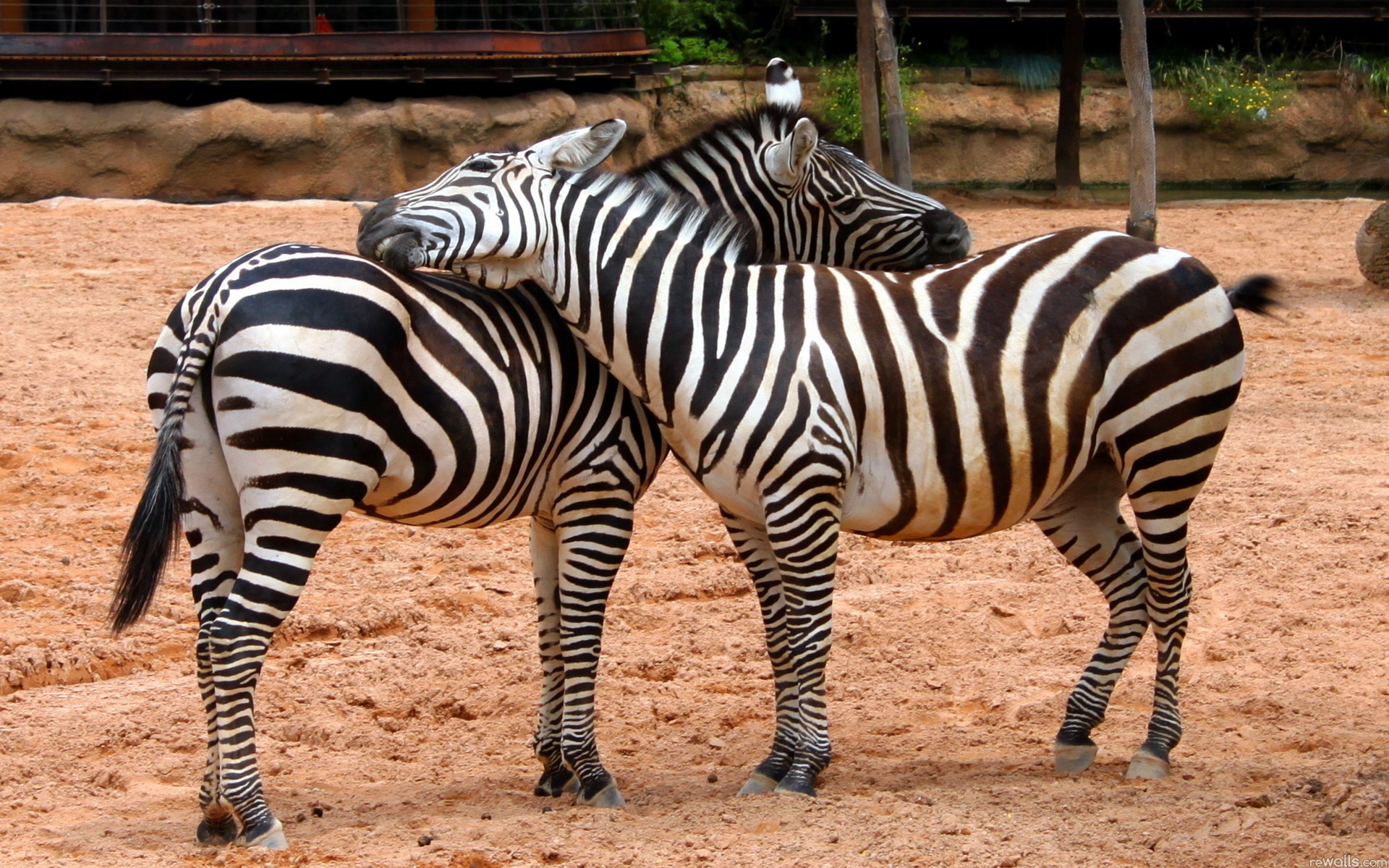 Zebra - Зебра
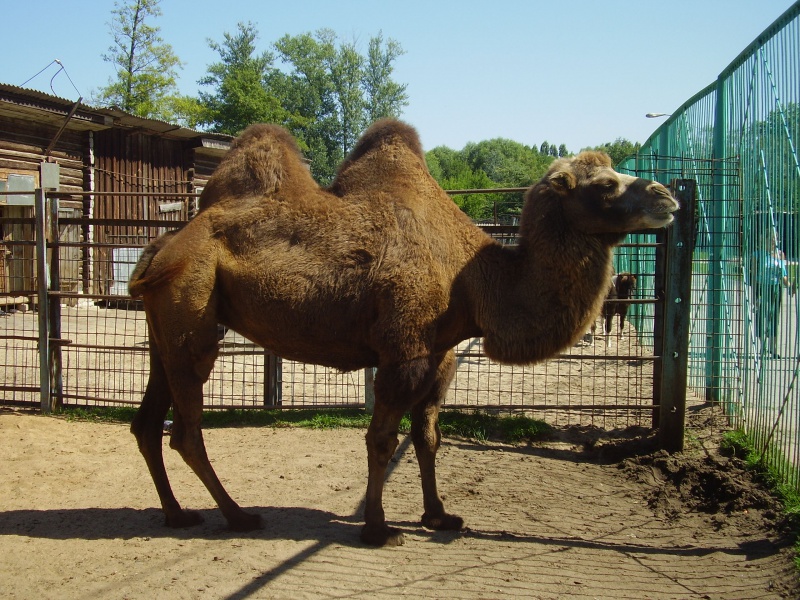 Camel - Верблюд
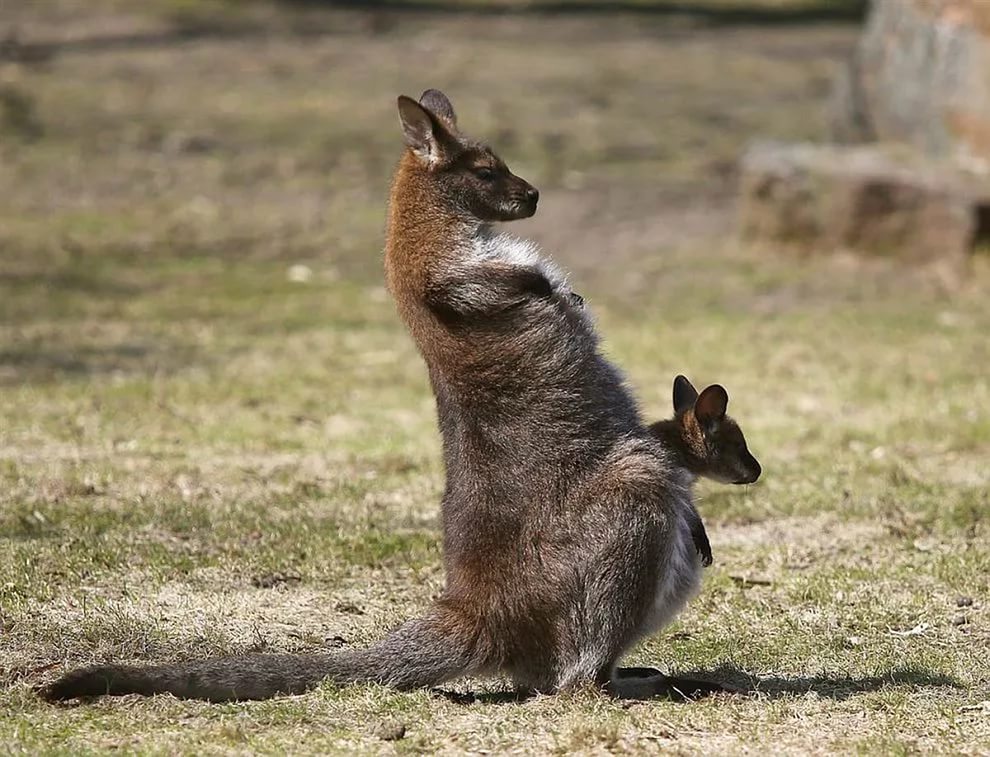 Kangaroo - Кенгуру
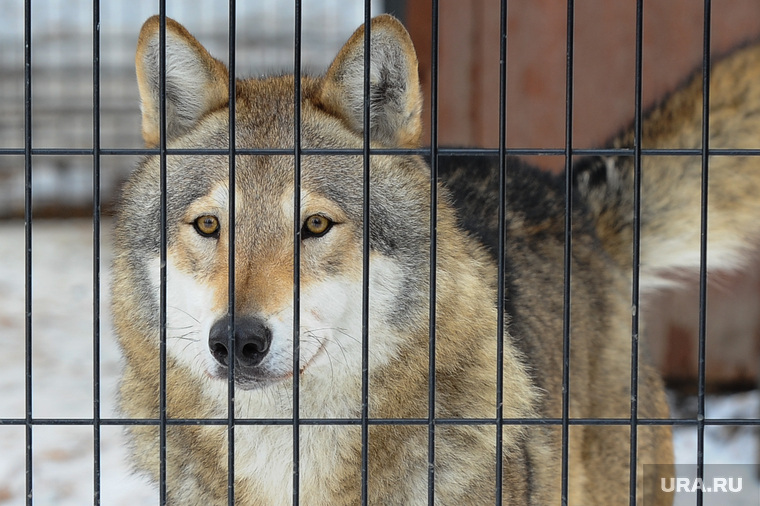 Wolf - Волк
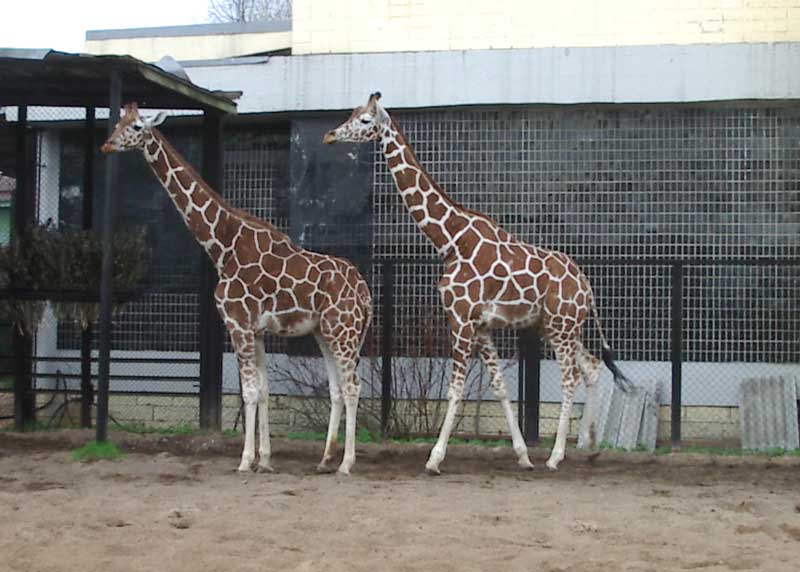 Giraffe - Жираф
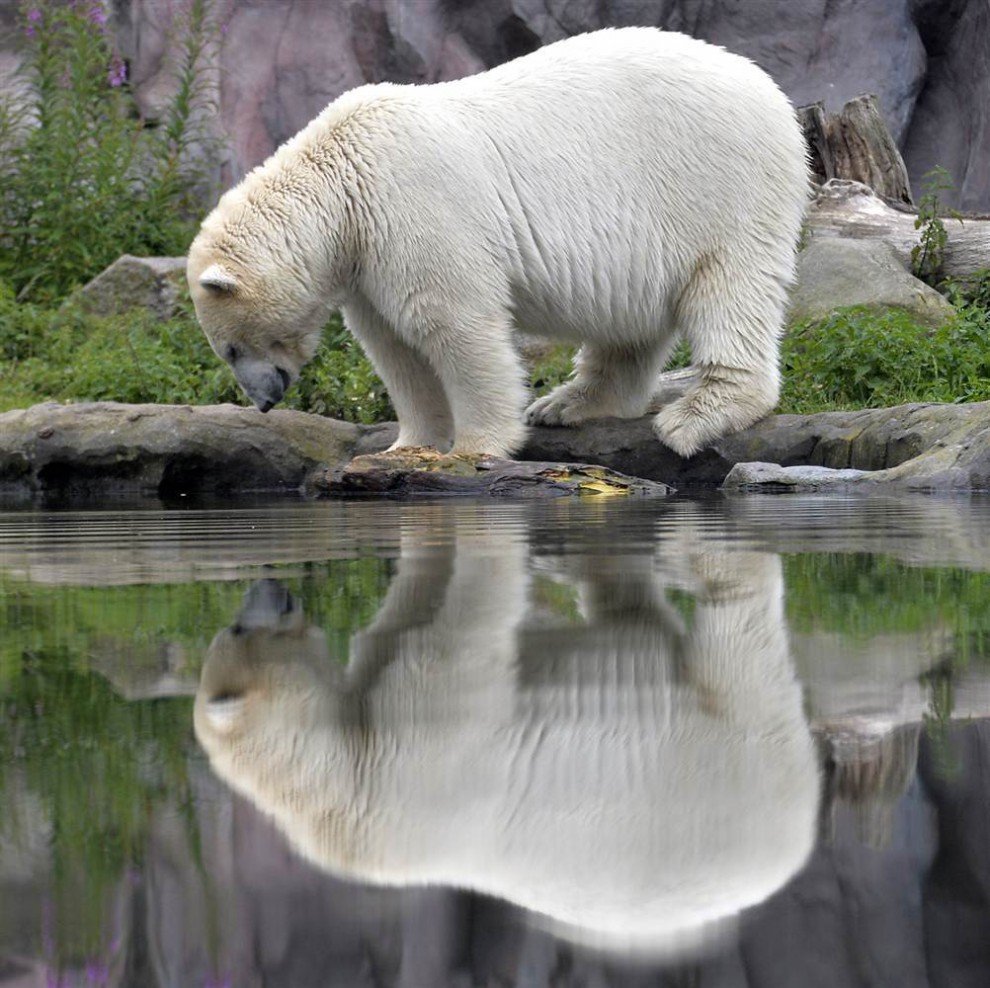 Bear - Медведь
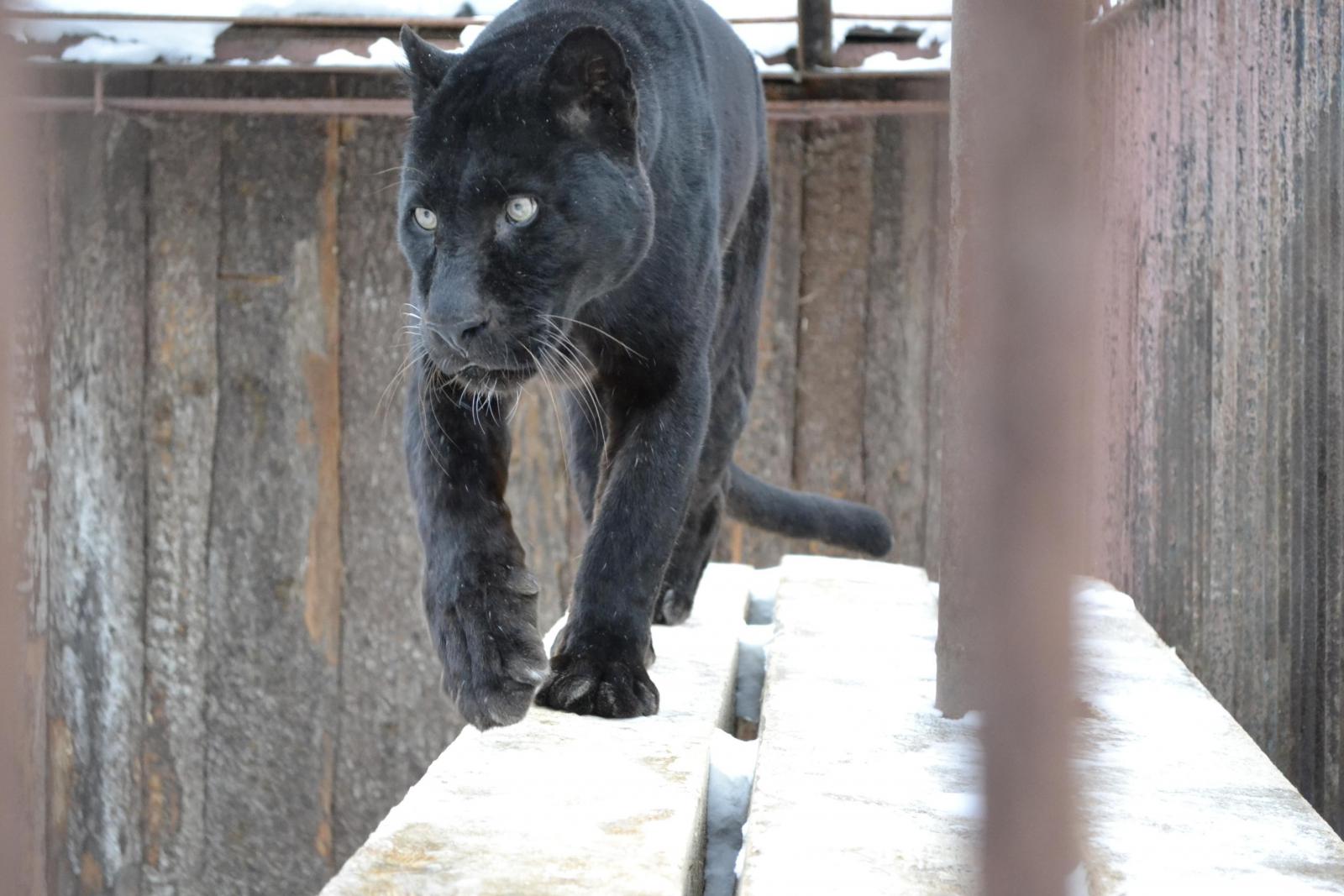 Panther – Пантера
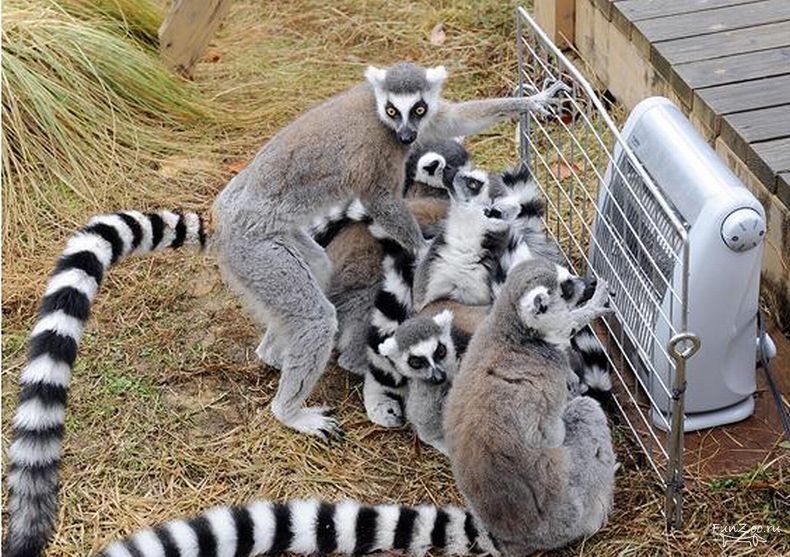 Lemur - Лемур
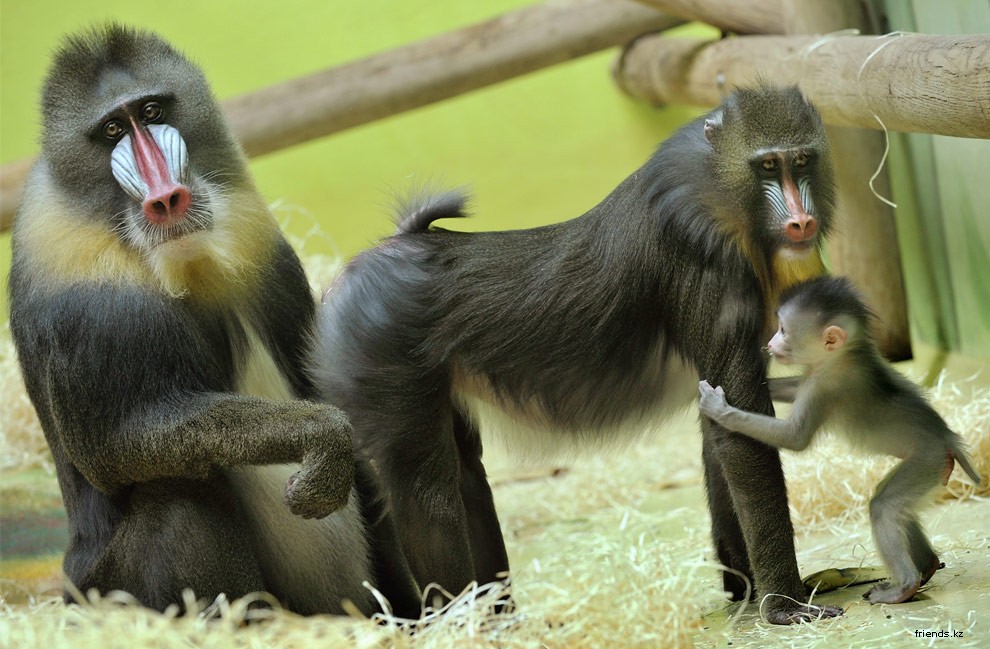 Baboon - Бабуин
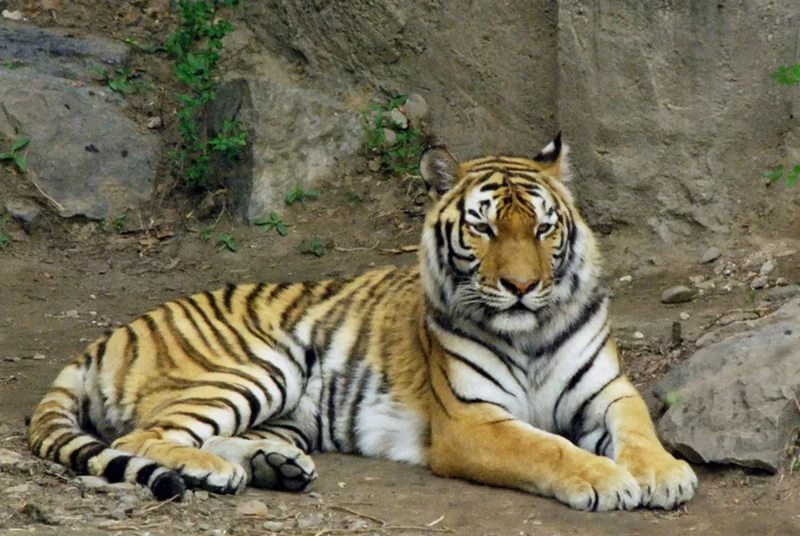 Tiger - Тигр
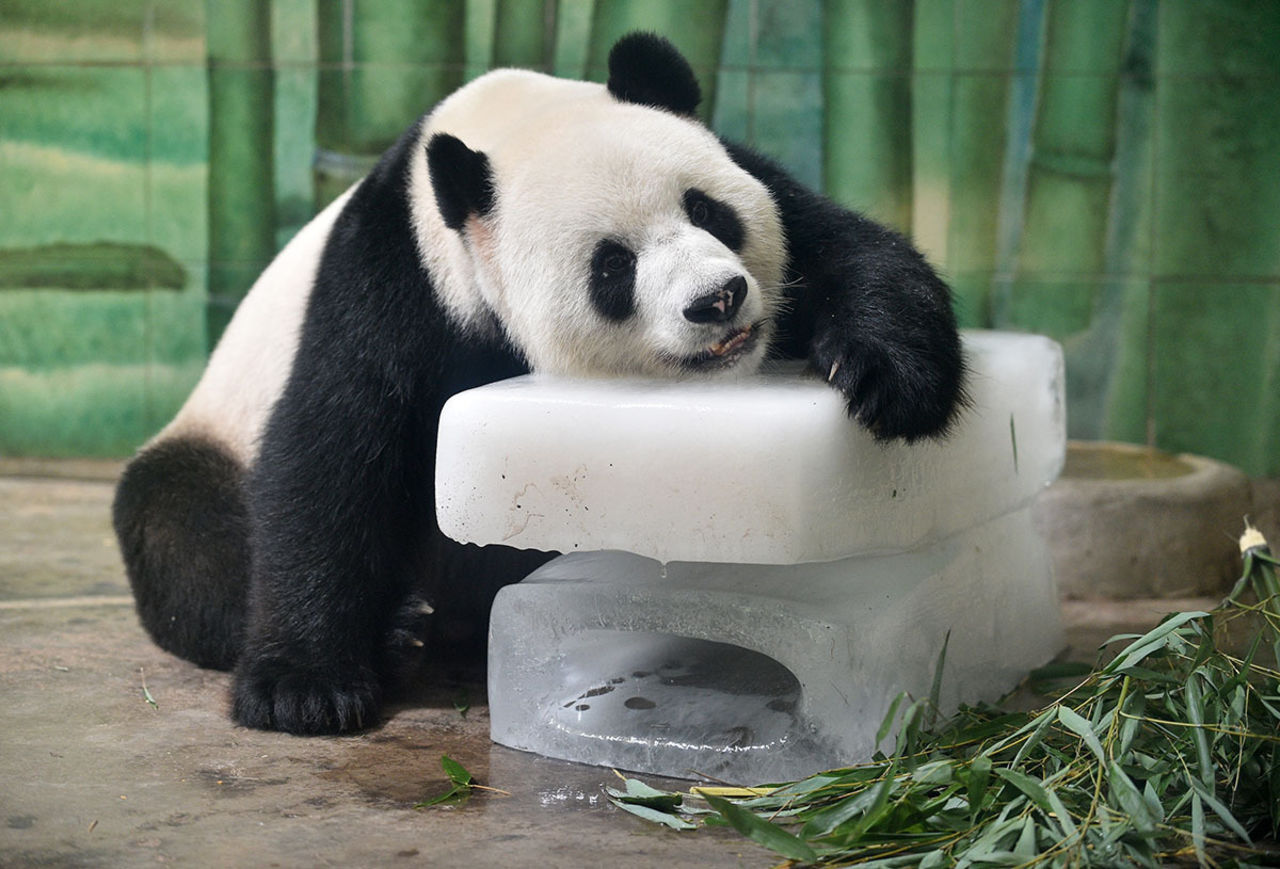 Panda - Панда
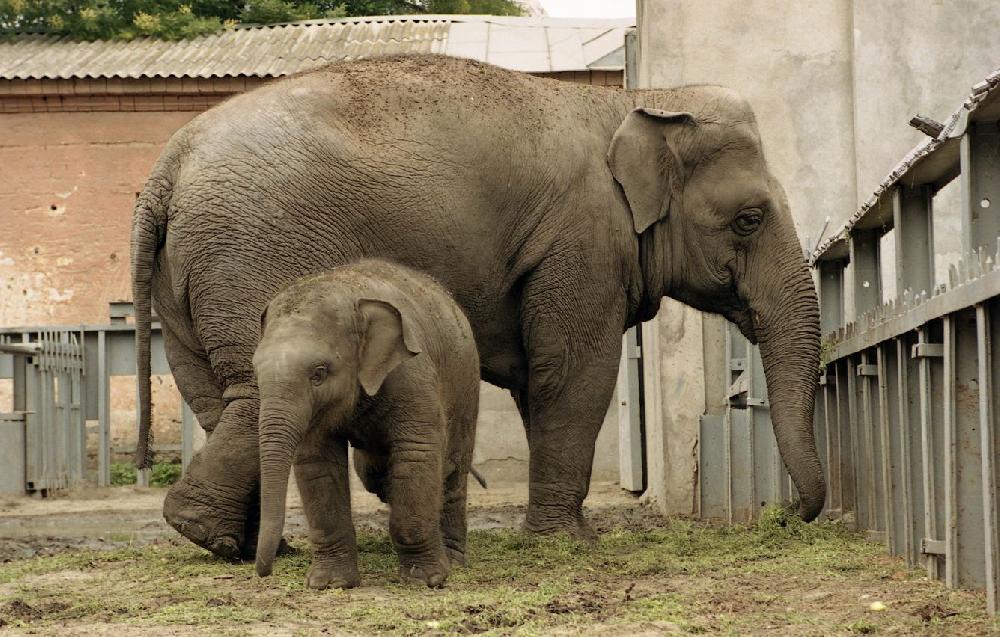 Еlephant - Слон
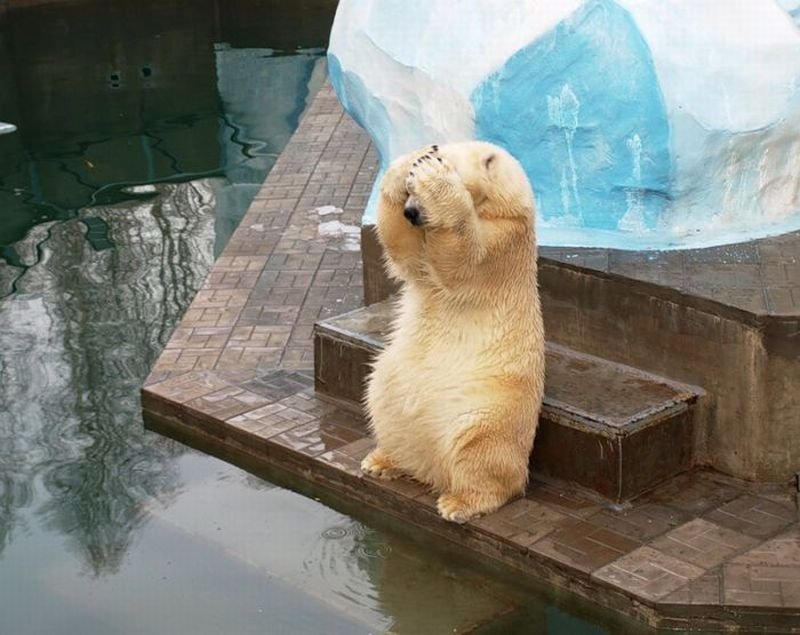 I am so sorry!
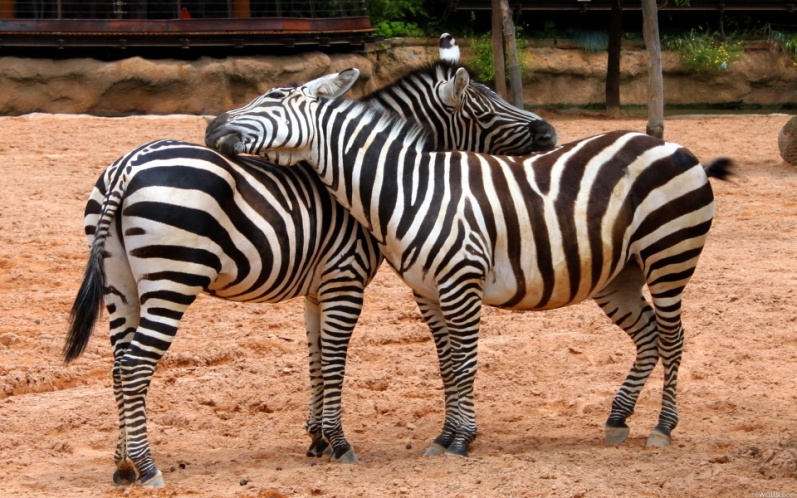 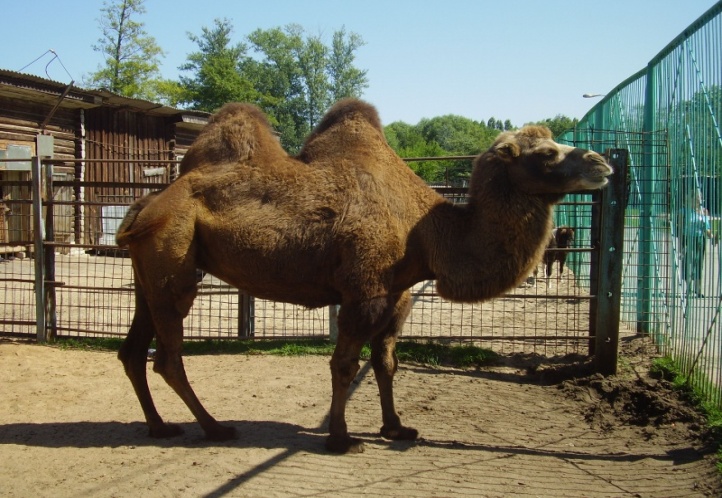 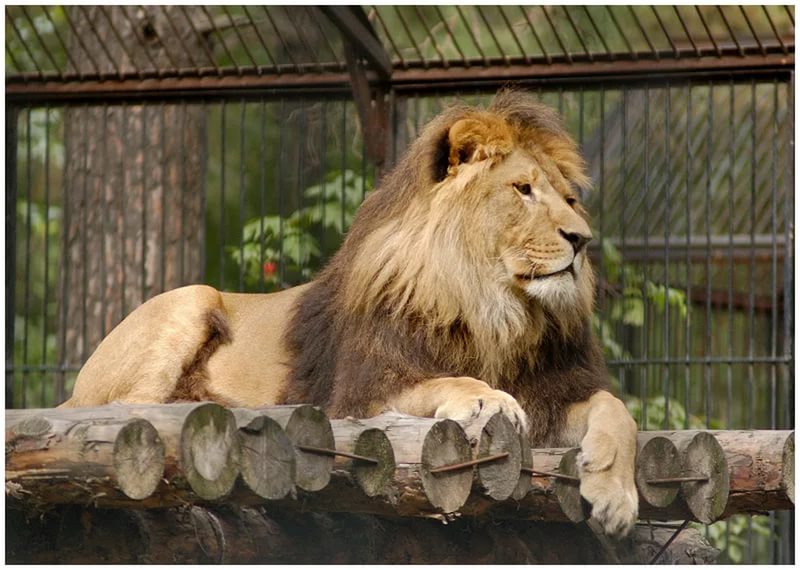 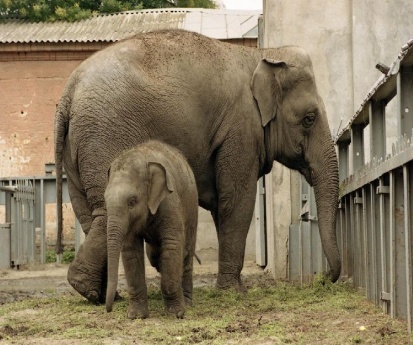 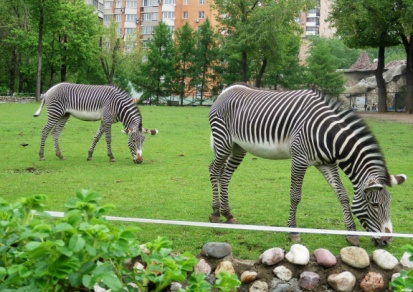 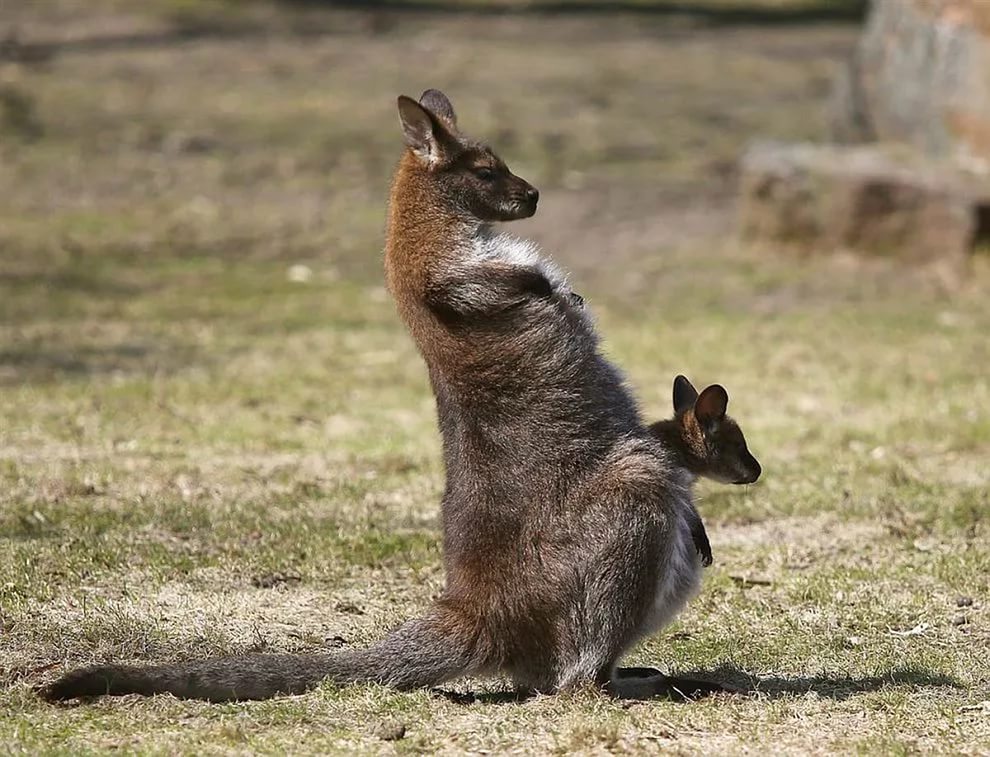 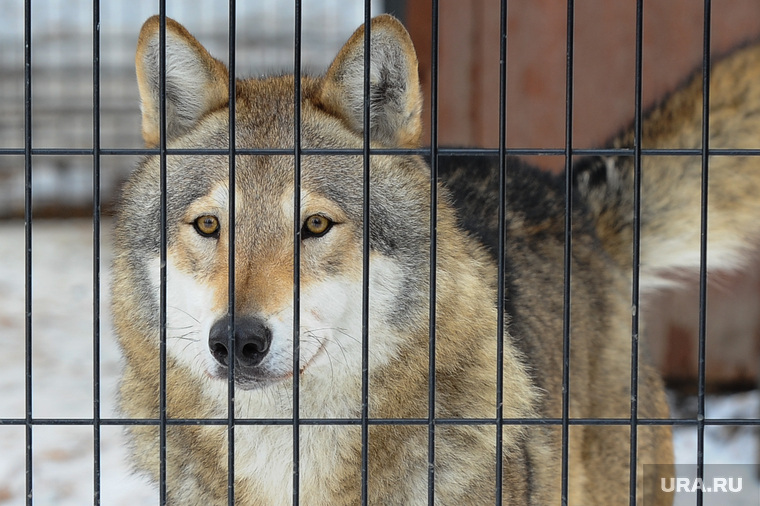 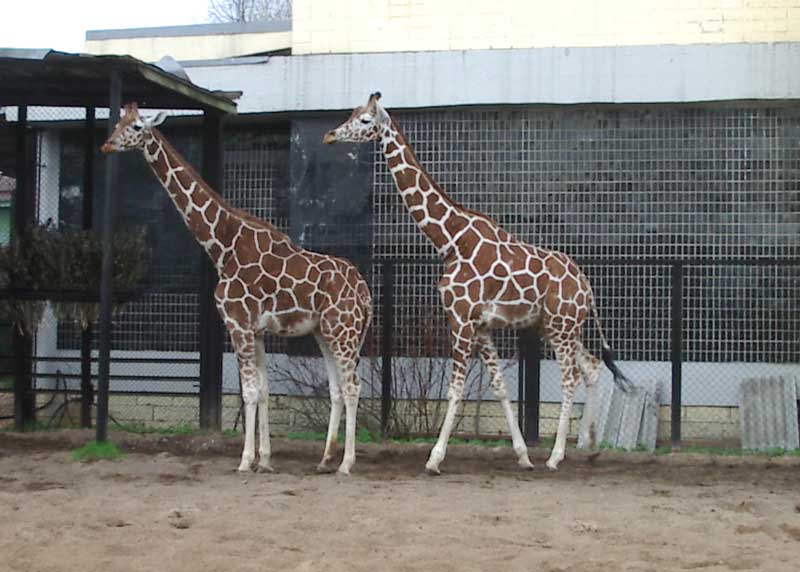 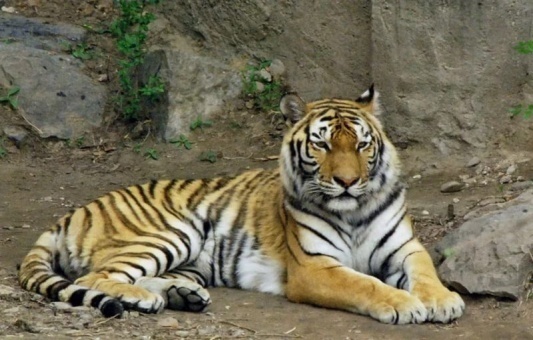 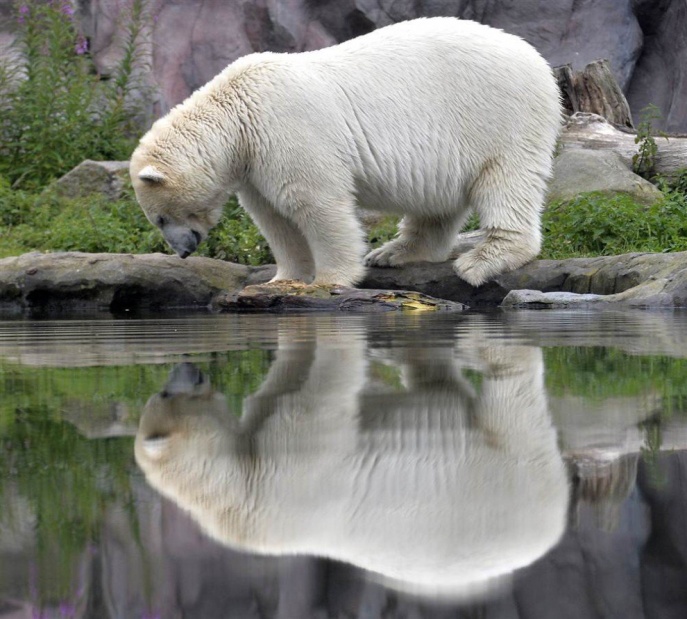 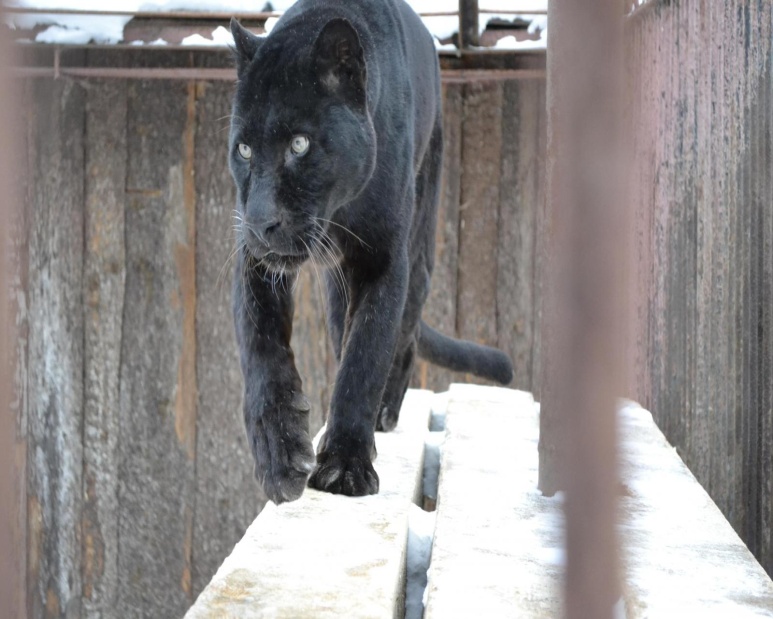 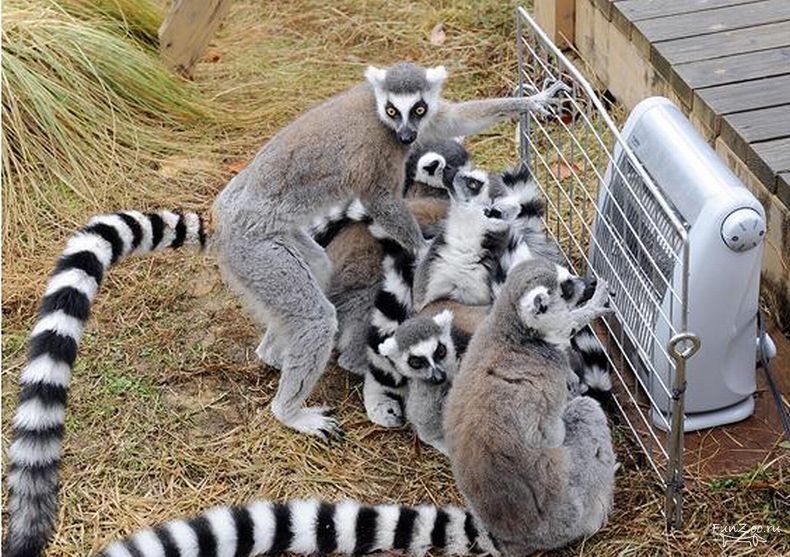 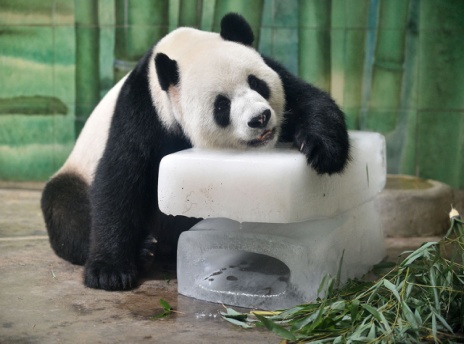 Викторина «Угадай животное»
Проверка знаний!
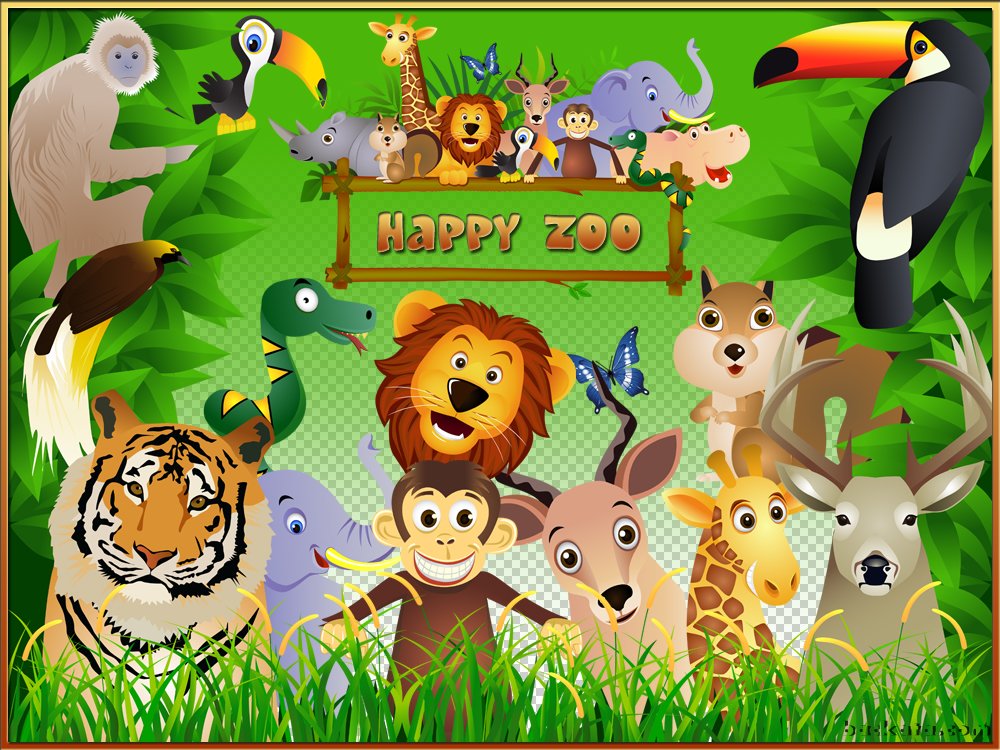 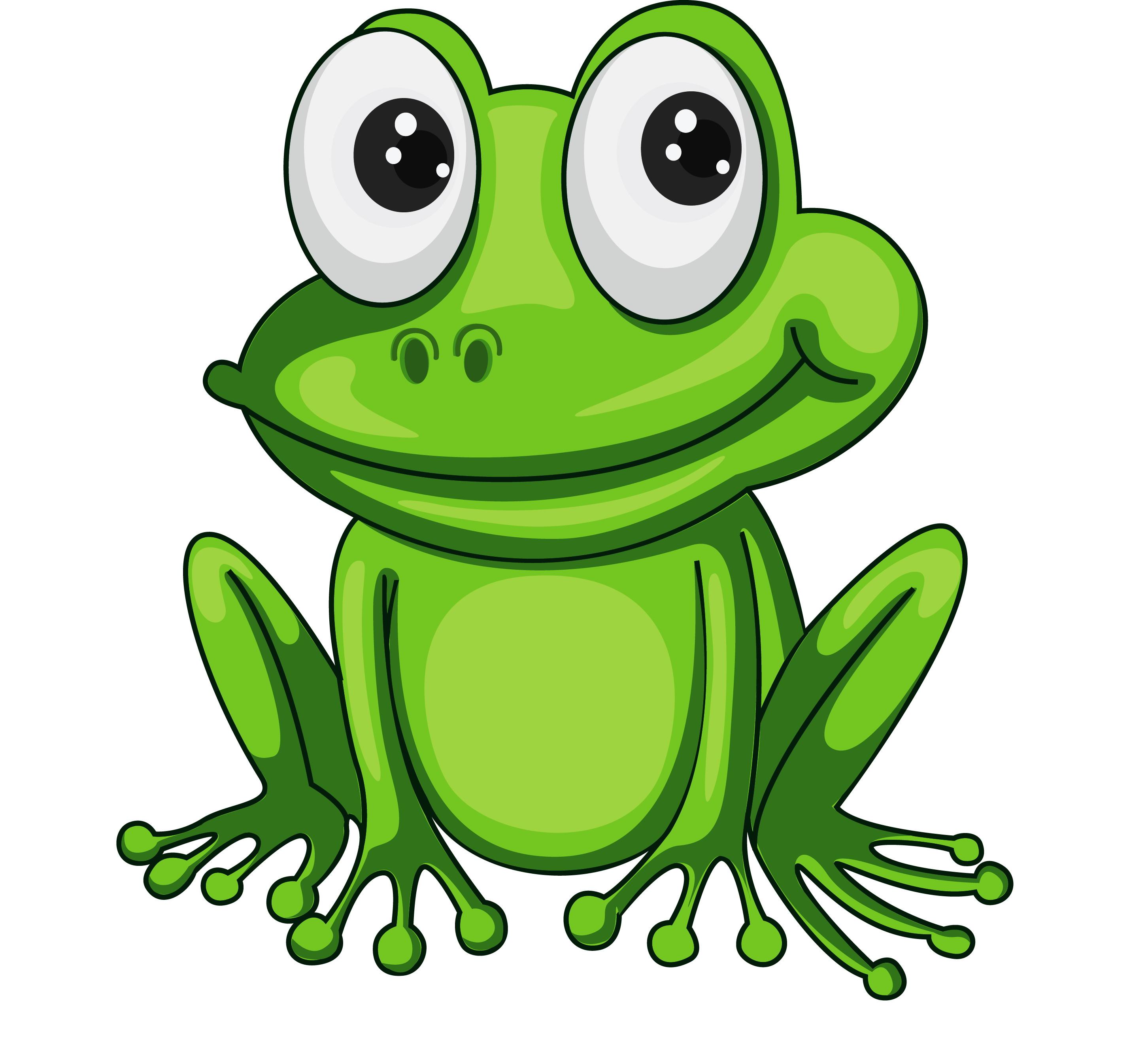 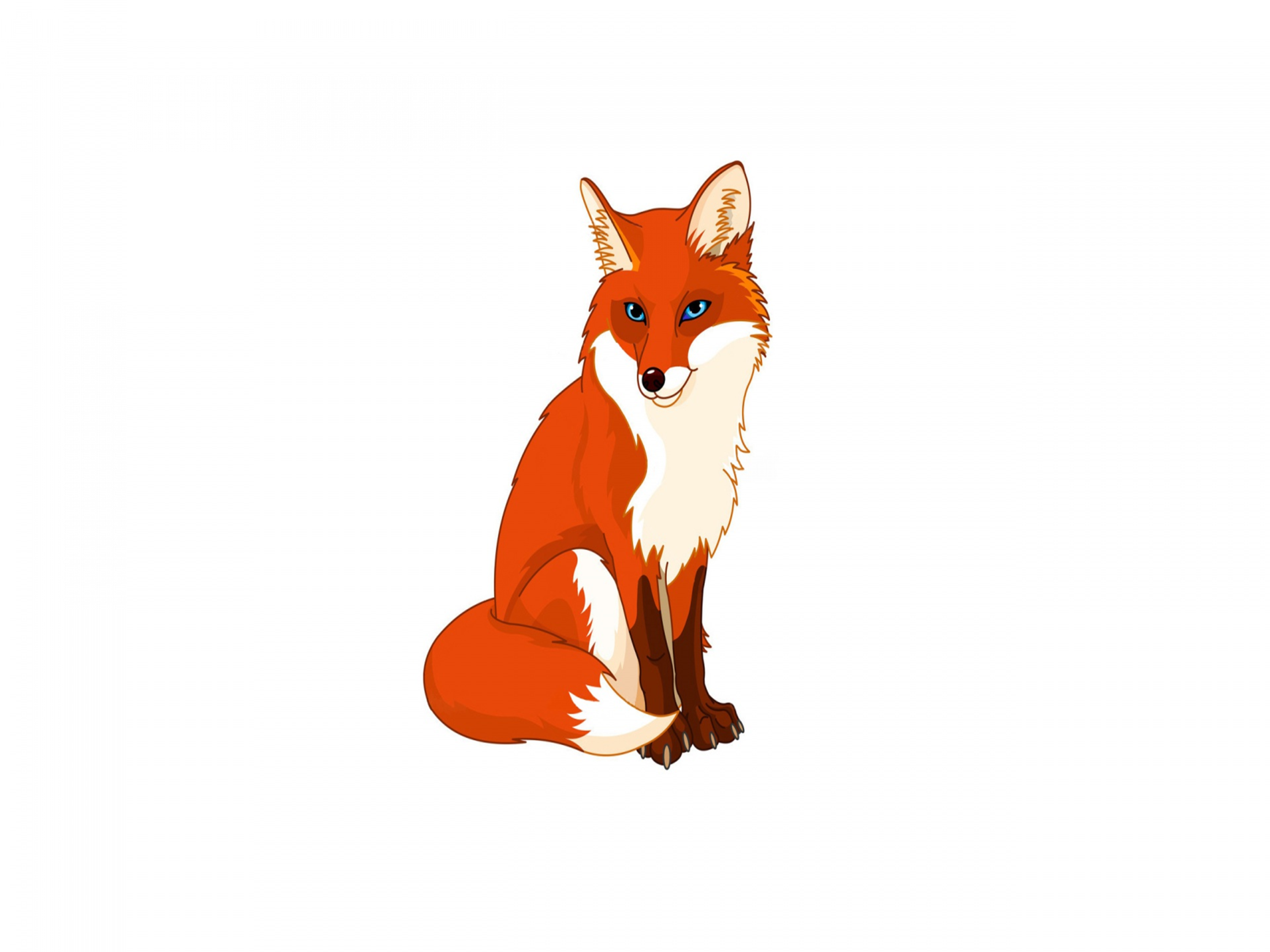 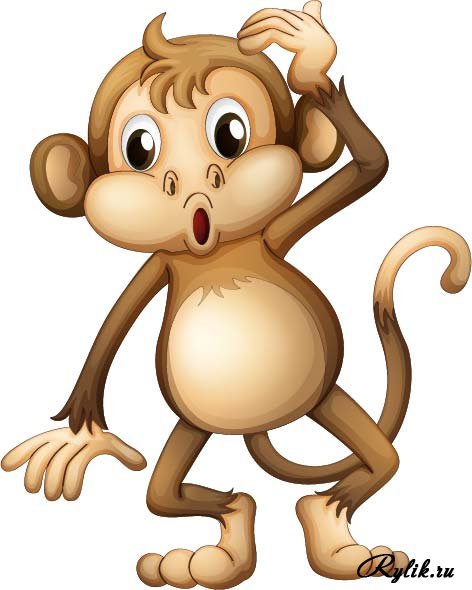 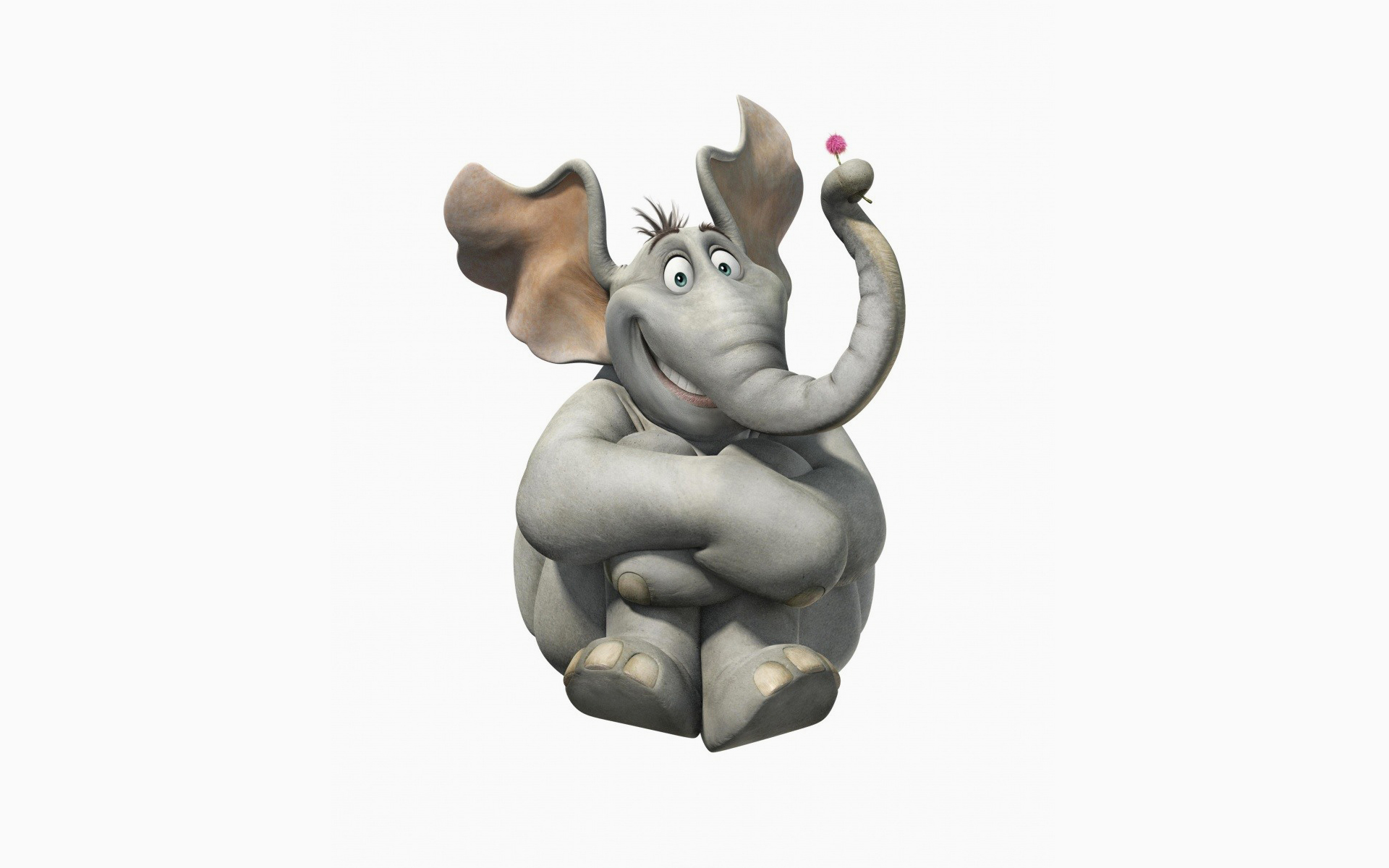 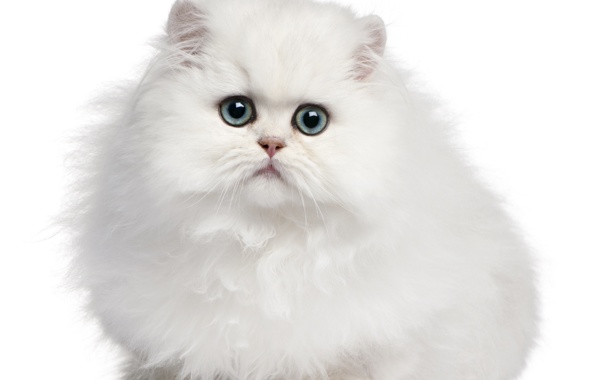 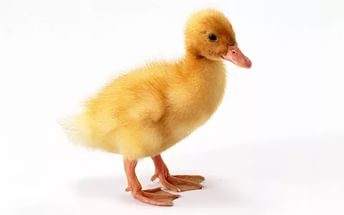 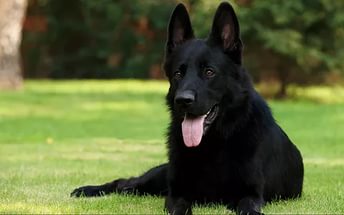 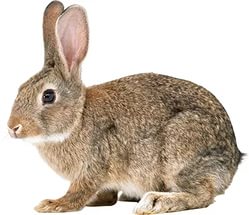 Блиц-турнир«Посчитаем животных»
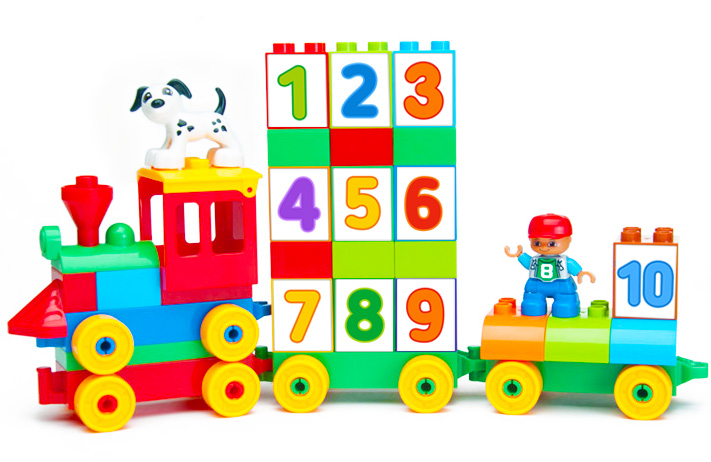 one
two
three
four
five
six
seven
eight
nine
ten
Thank you!